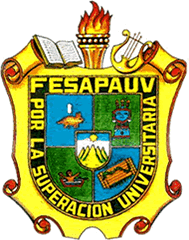 FESAPAUVREGIÓN POZA RICA - TUXPAN
FORO REGIONAL 2019
👉 Sindicalismo y Trasformación Universitaria 👍
Bienvenidos
Nombre de la Ponencia
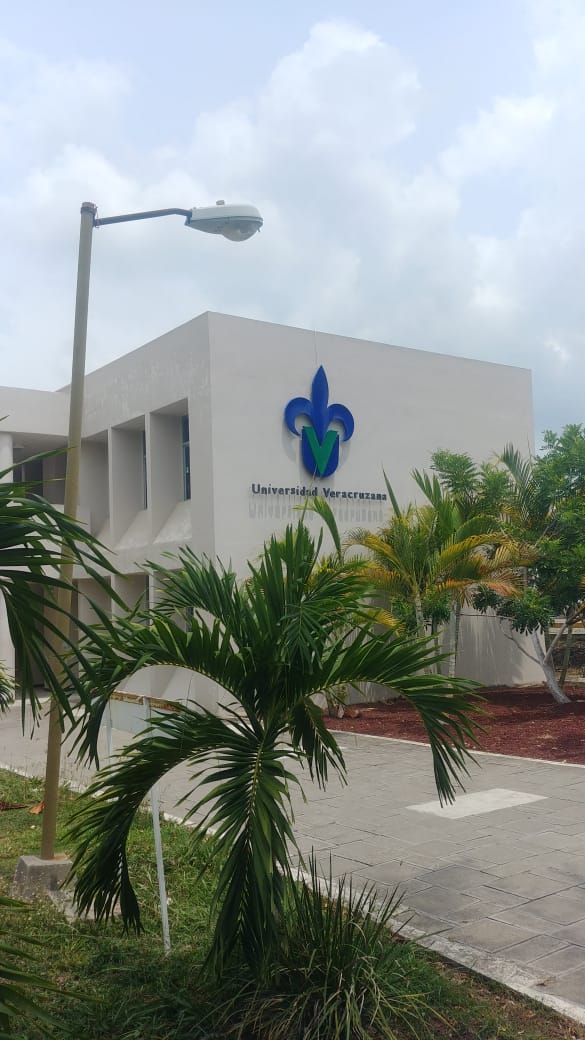 Mesa de trabajo:
Nombre del Autor(es):
Introducción
Ejemplo 1
Ejemplo 2
Ejemplo de Texto.
Desarrollo del tema
Lado 1
Ejemplo de texto
Lado 2
Ejemplo de texto
Propuesta
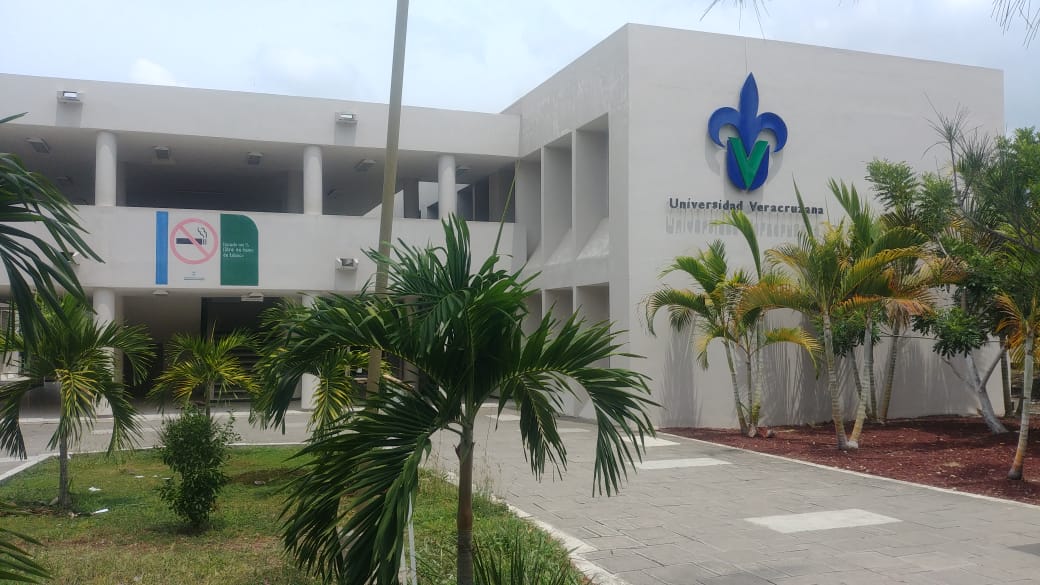 Ejemplo de texto.
Conclusiones
Aquí escriba su conclusión
Referencias
Referencia 1
Referencia 2
7